VY_32_INOVACE_04-10
Mitóza, meióza
Profáze, metafáze, anafáze, telofáze
Mitoza
KARYOKINEZE (dělení jádra)
Profáze 
Metafáze 
Anafáze 
Telofáze 
CYTOKINEZE (dělení cytoplazmy)
Profáze
Spiralizace DNA, rozpad jaderné membrány
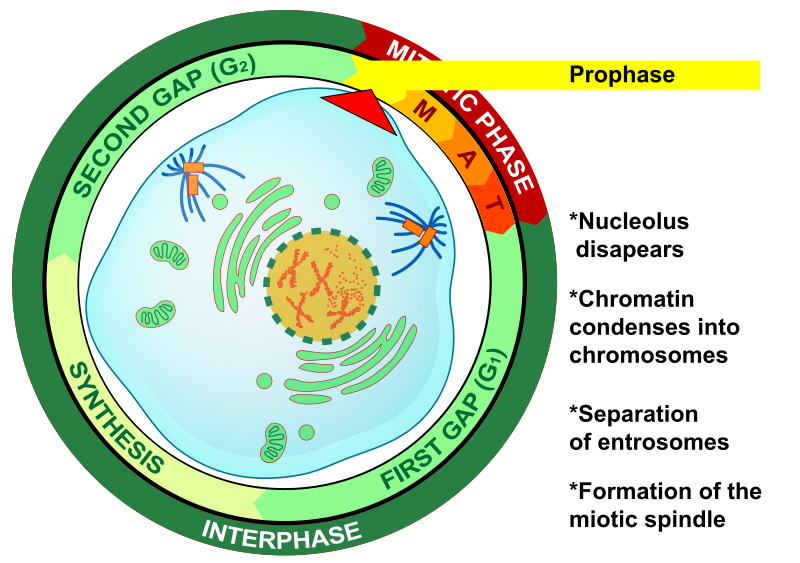 Autor:LadyofHats, Název:Prophase procariotic mitosis.svg Zdroj:http://www.wikiskripta.eu/index.php/Soubor:Prophase_procariotic_mitosis.svg
Metafáze
Chromozomy se seřadí do střední (ekvatoriální) roviny dělícího vřeténka
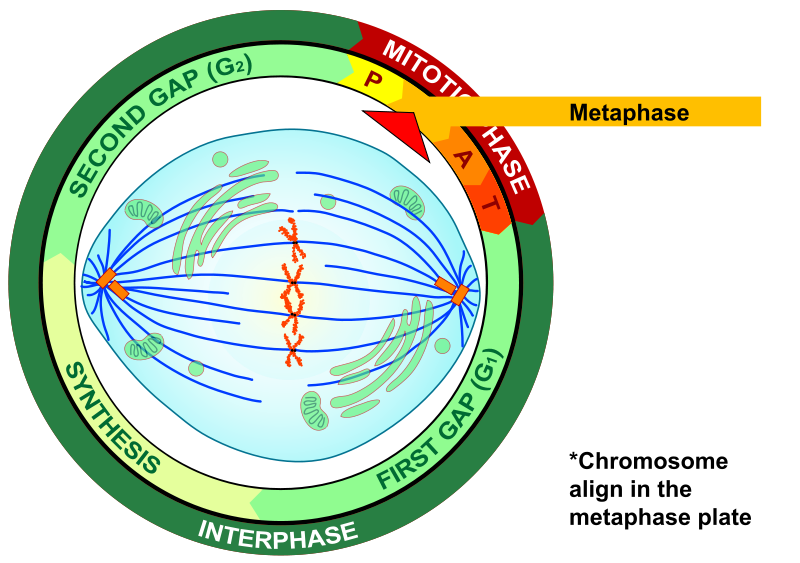 Autor:LadyofHats, Název:Metaphase procariotic mitosis.svg Zdroj:http://www.wikiskripta.eu/index.php/Soubor:Metaphase_procariotic_mitosis.svg
Anafáze
Rozchod oddělených chromatid k opačným pólům
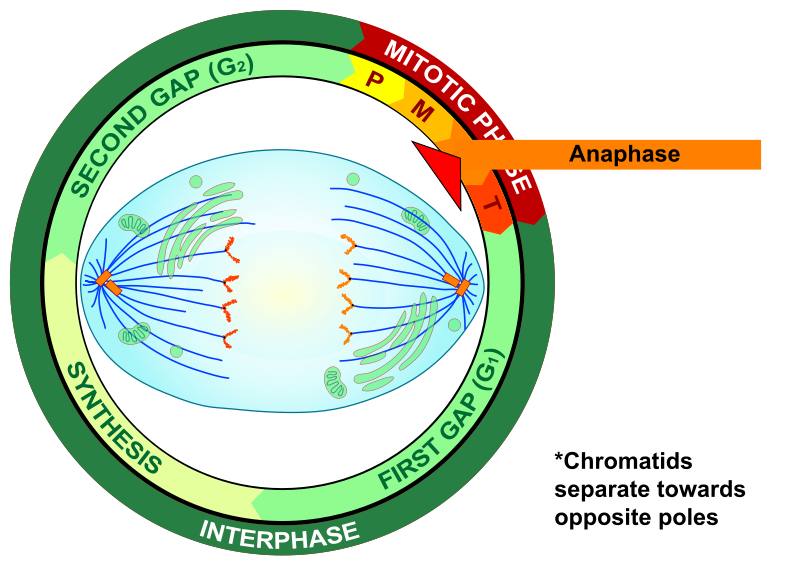 Autor:LadyofHats, Název:Anaphase procariotic mitosis.svg Zdroj:http://www.wikiskripta.eu/index.php/Soubor:Anaphase_procariotic_mitosis.svg
Telofáze
Despiralizace chromozomů, obnovení jaderné membrány a jadérka, dělící vřeténko mizí
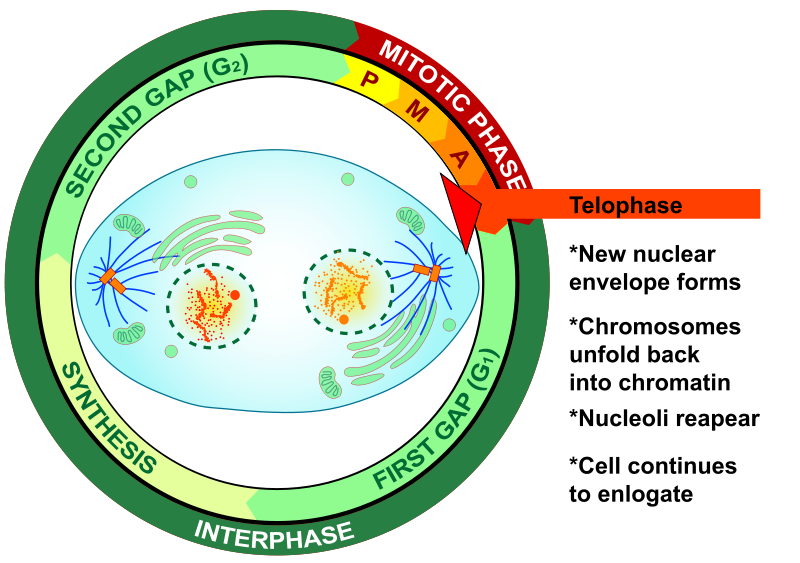 Autor:LadyofHats, Název:Telophase procariotic mitosis.svg  Zdroj:http://www.wikiskripta.eu/index.php/Soubor:Telophase_procariotic_mitosis.svg
Cytokineze
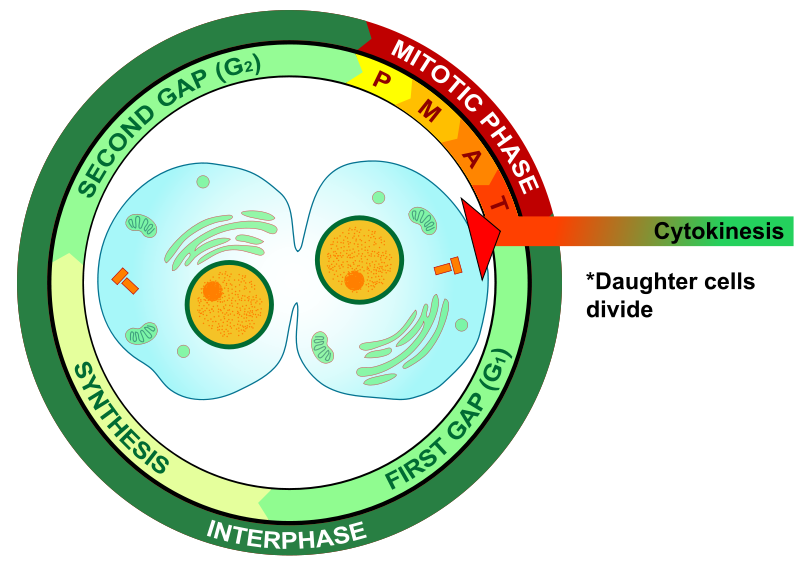 Autor:LadyofHats, Název:Cytokinesis eukaryotic mitosis.svg   Zdroj:http://www.wikiskripta.eu/index.php/Soubor:Cytokinesis_eukaryotic_mitosis.svg
Mitoza
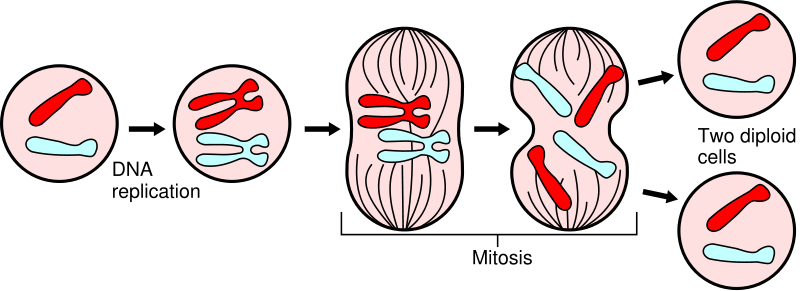 Autor:Mysid, Název:Major events in mitosis.svg  Zdroj:http://en.wikipedia.org/w/index.php?title=File:Major_events_in_mitosis.svg&page=1
Meioza
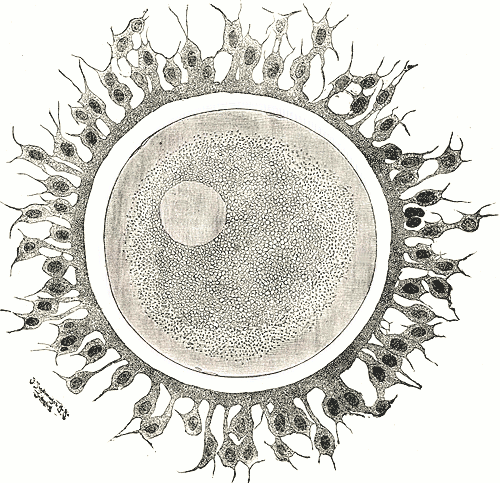 Redukční dělení (umožňuje pohlavní rozmnožování)

Vznik pohlavních buněk
Autor:neznámý, Název:Gray3.png, Zdroj:http://cs.wikipedia.org/wiki/Soubor:Gray3.png
Meioza
KARYOKINEZE
Heterotypické dělení (redukce počtu chromozomů)
Profáze
Metafáze 
Anafáze
Telofáze (následuje cytokineze)
Homeotypické dělení
Stejné jako mitosa
Heterotypické dělení - profáze
Leptotene (spiralizace DNA)
Zygotene (homologní chromozomy spojí)
Pachytene (crossing-over)
Diplotene 
Diakineze
Crossing-over
Překřížení a výměna částí nesesterských chromatid homologních chromozomů (obsahující stejné geny)
Výměna alel mezi chromozomy (tj.narušení vazby genů)
Nevytváří nové alely, ale umožňuje vytvořit nové kombinace alel (↑genetic.variability)
Zvýšení variability potomstva
Crossing-over
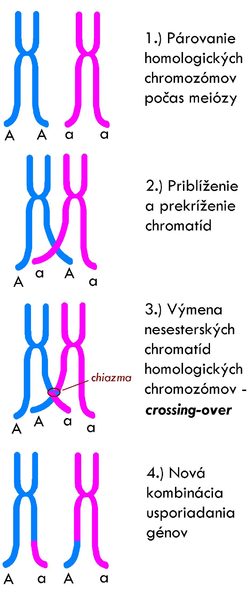 Autor:Argrid, Název:Crossing-over.png Zdroj:http://commons.wikimedia.org/wiki/File:Crossing-over.PN
	Licence:http://creativecommons.org/licenses/by-sa/3.0/deed.cs
Heterotypické dělení - metafáze
Chromozomy se seřadí do střední (ekvatoriální) roviny dělícího vřeténka
Heterotypické dělení – anafáze
Dvouchromatidové(„celé“) chromozomy se rozchází k pólům buňky
Heterotypické dělení - telofáze
Despiralizace chromozomů, obnovení jaderné membrány a jadérka, dělící vřeténko mizí
Meioza
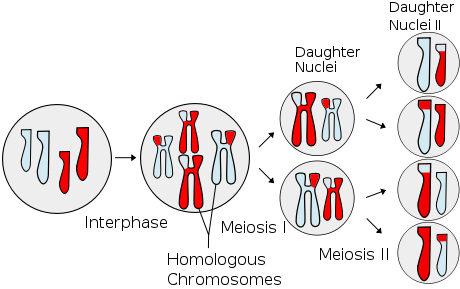 Autor:National Institutes of Health, Název:Meióza 01.png   Zdroj:http://www.wikiskripta.eu/index.php/Soubor:Mei%C3%B3za_01.png
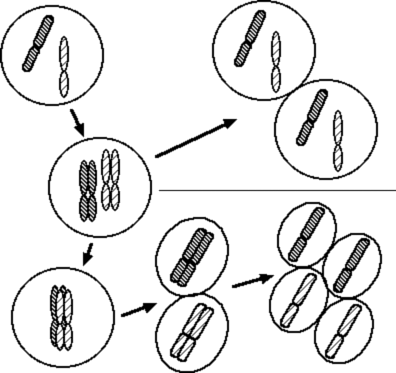 Autor:Electric goat, Název:Chromosomes in mitosis and meiosis.png Zdroj:http://cs.wikipedia.org/wiki/Soubor:Chromosomes_in_mitosis_and_meiosis.png
Otázky
Jsou pohlavní buňky diploidní nebo haploidní? Co to znamená?
Pohlavní buňky vznikají procesem…………., kdy z jedné diploidní buňky vznikají……………….(chci  počet i ploidii)
Co se děje v anafázi mitozy?
Co se děje v anafázi meiozy v heterotypickém dělení?
Crossing-over probíhá ve fázi……………..
Crossing-over probíhá v mitoze nebo v meioze?
Popiš telofázi v homeotypickém dělení u meiozy.
Děkuji za pozornost
Autor DUM: Kateřina Turoňová